MANAGERIAL FINANCE FOR CREATIVES

Pablo Gabriel Malvar
Philippine Creatives Industry Development Council Member
Chartered Financial Analyst
04 JULY 2024
[Speaker Notes: Title Page/ Cover Page/ Last page]
MANAGERIAL FINANCE
OVERVIEW AND THE IMPORTANCE OF MANAGERIAL FINANCE FOR ENTREPRENEURS AND CREATIVE COMPANIES
[Speaker Notes: Spacer/ Category Page]
BUSINESS MODEL CANVAS
UNDERSTANDING THE BUSINESS AS A BUILDING BLOCK.

FINANCE AS A TOOL. WILL NOT USEFUL WITHOUT UNDERSTANING THE VALUE PROPOSITION, MARKET, DSITRIBUTION, ASSETS, PROCESS OF THE BUSINESS.
[Speaker Notes: Spacer/ Category Page]
BODY TITLE
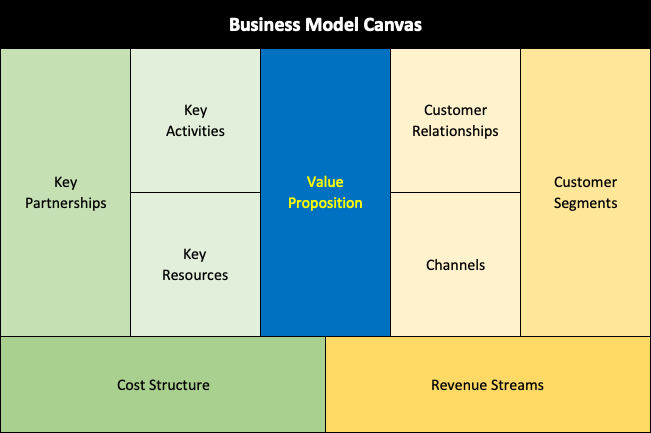 [Speaker Notes: Body page Dark Back]
CASE STUDY DISCUSSION
VIVAMAX
Applying the Business Model Canvas
[Speaker Notes: Body page Dark Back]
MANAGERIAL FINANCE
THE BALANCE SHEET
[Speaker Notes: Spacer/ Category Page]
MANAGERIAL FINANCE
THE INCOME STATEMENT
[Speaker Notes: Spacer/ Category Page]
MANAGERIAL FINANCE
THE CASH FLOW STATEMENT
[Speaker Notes: Spacer/ Category Page]
MANAGERIAL FINANCE
FINANCIAL ANALYSIS USING RATIOS:

(LIQUIDITY, PROFITABILITY, LEVERAGE, EFFICIENCY)
[Speaker Notes: Spacer/ Category Page]
DISCUSSION OF FINANCIAL STATEMENTS

SAMPLE: 

Why does THE business always seem to need cash when net income is strong?

Net income has little or no profit yet cash position is high?

What is the company’s financial health? Are there enough funds to continue the business?
MANAGERIAL FINANCE
[Speaker Notes: Spacer/ Category Page]
GUIDED EXERCISE FOR PARTICIPANTS:

Build revenue and cost projections for an independent film project. Assess marketability of the project. Assessing the viability of the project and likelihood of getting funding.
MANAGERIAL FINANCE
[Speaker Notes: Spacer/ Category Page]
CASE STUDY: GUIDED WALKTHROUGH AND ANALYSIS OF ABS-CBN’S FINANCIAL STATEMENTS TO ASSESS PROSPECTS FOR THE COMPANY.
MANAGERIAL FINANCE
[Speaker Notes: Spacer/ Category Page]